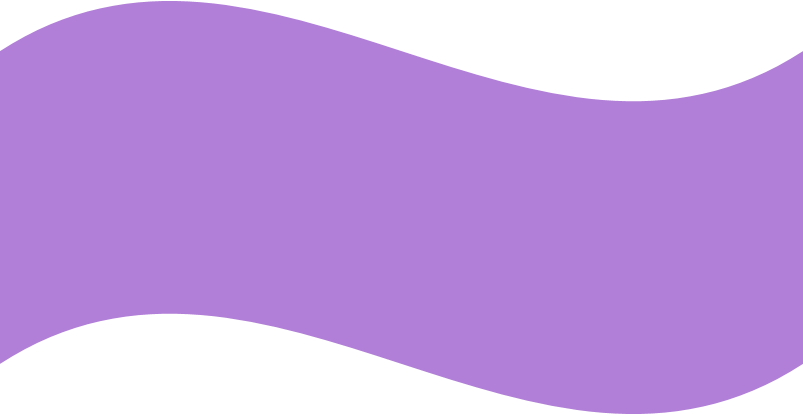 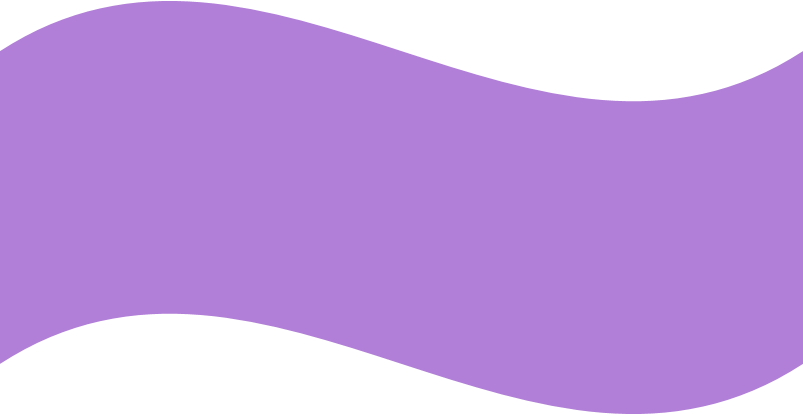 Your County
Your County
Family Treatment Court
Family Treatment Court
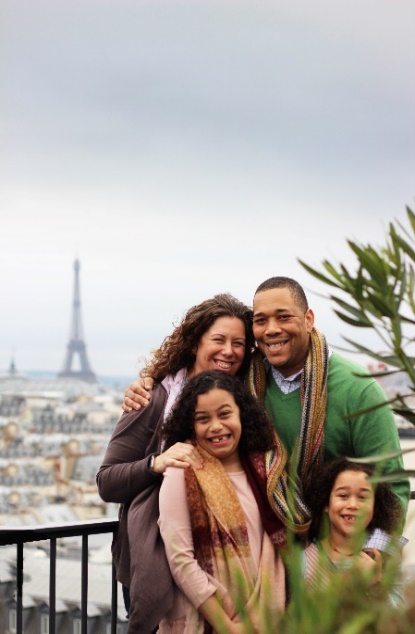 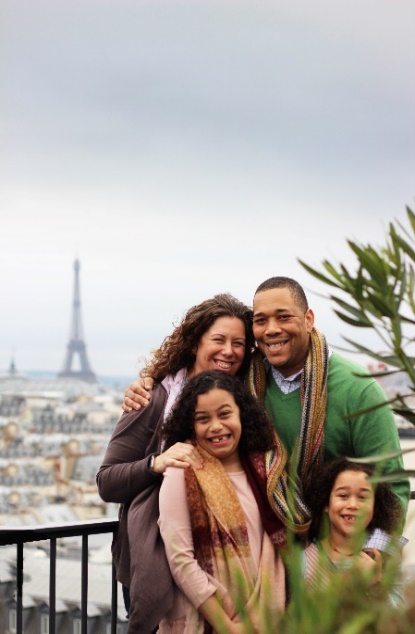 Your County FTC has helped reunify XXXX families since 2015!
Your County FTC has helped reunify XXXX families since 2015!
Your FTC graduate said, “pull a quote from your exit survey that says something interesting about your court”

-FTC Graduate. Your County, Washington
Your FTC graduate said, “pull a quote from your exit survey that says something interesting about your court”

-FTC Graduate. Your County, Washington
What is an FTC? 
In Family Treatment Court, organizations like DCYF, treatment professionals, court personnel, and community partners work together to support families in the dependency system who are impacted by substance use disorders. By working as a team, the FTC is better able to help a family with their unique needs.
What is an FTC? 
In Family Treatment Court, organizations like DCYF, treatment professionals, court personnel, and community partners work together to support families in the dependency system who are impacted by substance use disorders. By working as a team, the FTC is better able to help a family with their unique needs.
Contact Us
Contact Us
FTC City, Left ST 12345
(123)456-7891
FTC City, Left ST 12345
(123)456-7891
yourcountyftc@email.com

https://www.wacita.org/washington-family-treatment-courts/
yourcountyftc@email.com

https://www.wacita.org/washington-family-treatment-courts/
Your County FTC by the Numbers
Your County FTC by the Numbers
Since we started collecting these data in 2021, our FTC:
Has successfully reunified XX% Families
Has seen a % Graduation Rate
Currently has served XX # of families in our program
Including XX #  of children!
Since we started collecting these data in 2021, our FTC:
Has successfully reunified XX% Families
Has seen a % Graduation Rate
Currently has served XX # of families in our program
Including XX #  of children!
We hope to continue to see our program grow in our community! For more information please call or text Your Name, Your Job at (123)456-7891
We hope to continue to see our program grow in our community! For more information please call or text Your Name, Your Job at (123)456-7891